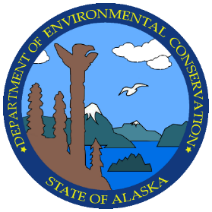 Water Quality StandardsHuman Health Criteria Technical WorkgroupMeeting #9
Alaska Department of Environmental Conservation
Division of Water- Water Quality Standards 
December 15, 2016
Improving and Protecting Alaska's Water Quality
1
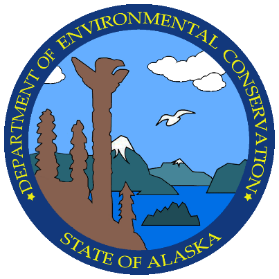 Webinar instructions:
For audio please dial: 1-800-315-6338 
Access code: 51851
Note that all lines will be muted during the presentations

Public testimony will be taken at the end of the webinar. 

PLEASE BE RESPECTFUL OF ALL PARTICIPANTS
Improving and Protecting Alaska's Water Quality
2
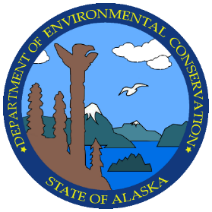 Purpose of Technical Workgroup
Provide technical feedback on issues associated with development of human health criteria (HHC) in state water quality standards
Develop a Summary Report 

Identify key sources of information that may be applicable to the process

Ensure a variety of stakeholder voices are heard
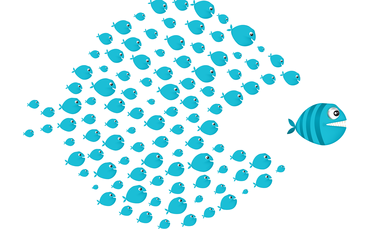 Improving and Protecting Alaska's Water Quality
3
[Speaker Notes: Over the new few months DEC will provide you with information on this issue, how other states have acted and the information/process they used, and potential options DEC has identified. A final Workgroup report will be generated based on the comments generated over the course of this process.

DEC will use this report to inform our decision-making process as we move forward in our revisions to the HHC]
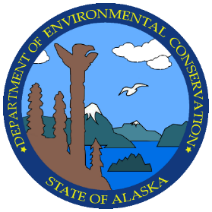 Recent HHC Decisions: Washington-EPA
EPA has made a final determination on proposed WQS 
Approved CRL of 10-6  
Approved FCR of 175
Approved 14 HHC
Disapproved and promulgated 99 HHC
Based on WA use of BCF instead of BAF
Based on WA use of RSC of 1
EPA modified WA RSC from 1 to 0.5 because WA included anadromous and marine species
Withdrew proposed criteria for arsenic, dioxin, and thallium
Technical concerns- 2018?
Improving and Protecting Alaska's Water Quality
4
[Speaker Notes: DEC is providing you with this information for reference only- should not affect your recommendations because EPA’s action is based on both scientific and science policy decisions.

It is my understanding that Ecology and several stakeholders are considering whether to bring suit as a result. Probably will not know more until 2017. 

I’m happy to provide you with a copy of EPA’s letter and summary of actions taken.]
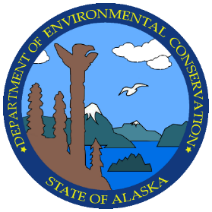 Recent HHC Decisions: Idaho
Idaho submitted final WQS to EPA on 12/13
Adopted CRL of 10-5  
Adopted FCR of 66.5
Included anadromous species, tilapia, and several species of marine shellfish not found in state waters

Based on mean (70th percentile) of sub-population (Nez Perce tribe) with highest consuming populace
Protective of 95th percentile of general population

Applies an RSC of 0.2-0.8 with no adjustment for inclusion of marine species
Improving and Protecting Alaska's Water Quality
5
[Speaker Notes: DEC is providing you with this information for reference only- should not affect your recommendations because EPA’s action is based on both scientific and science policy decisions.

It is my understanding that Ecology and several stakeholders are considering whether to bring suit as a result. Probably will not know more until 2017. 

I’m happy to provide you with a copy of EPA’s letter and summary of actions taken.]
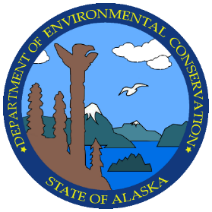 Question: Where do Marine Mammals Fit In?
Context: The Technical Workgroup has been grappling with how to address the consumption of marine mammals in the HHC formula

Identified the BAF/BCF as one place where they can be accounted for. 
The bioaccumulation values provided by EPA may/may not have considered the consumption of marine mammals.

Dr. Frank Gobas 
Faculty at Simon Fraser University 
Author of numerous papers on food web bioaccumulation models
Instrumental in developing EPA recommended national BAF values
Improving and Protecting Alaska's Water Quality
6
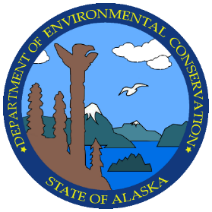 Questions posed to Dr. Gobas (Slide 1 of 2)
What marine mammals are bioaccumulating contaminants from waters under CWA  jurisdiction (i.e. near shore marine, estuarine, and fresh water)?

Corollary:  Do some marine mammals have a fraction of their body burden that comes from CWA jurisdiction waters?  How would we get at fractional uptake?

How would we incorporate consideration of marine mammals in EPA’s current BAF methodology?
Improving and Protecting Alaska's Water Quality
7
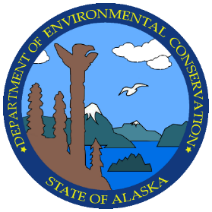 Questions posed to Dr. Gobas (Slide 2 of 2)
How do we take into account variation in bioaccumulation by life stage or season in developing BAFs for use in AWQC development?

Do you have any thoughts as to how we would deal with differences in diet and bioaccumulation across Alaska in developing AWQC?

What are we missing?
Improving and Protecting Alaska's Water Quality
8
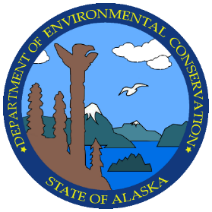 Question: What Chemicals with HHC Are Documented In Alaska?
DEC Whitepaper
DEC reviewed the following:
EPA Toxic Release Inventory (TRI)
DEC Contaminated Sites database
DEC wastewater discharge permits

PAH/metals are common in permits and C-Sites
Limited number of highly bioaccumulative chemicals identified (>5000 BAF value per Toxics Control Substances Act)
Improving and Protecting Alaska's Water Quality
9
[Speaker Notes: This discussion is an outcome of the last meeting in which the Workgroup wanted additional information on exactly what chemicals with HHC have been documented to exist in Alaska. 
The reasoning was the workgroup wanted to concentrate discussion on the practical rather than hypothetical. 

The BAF value comes from the Toxics Control Substances Act.]
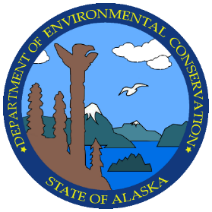 Which chemicals are we talking about?
Petroleum/Organics
Several metals/metalloids
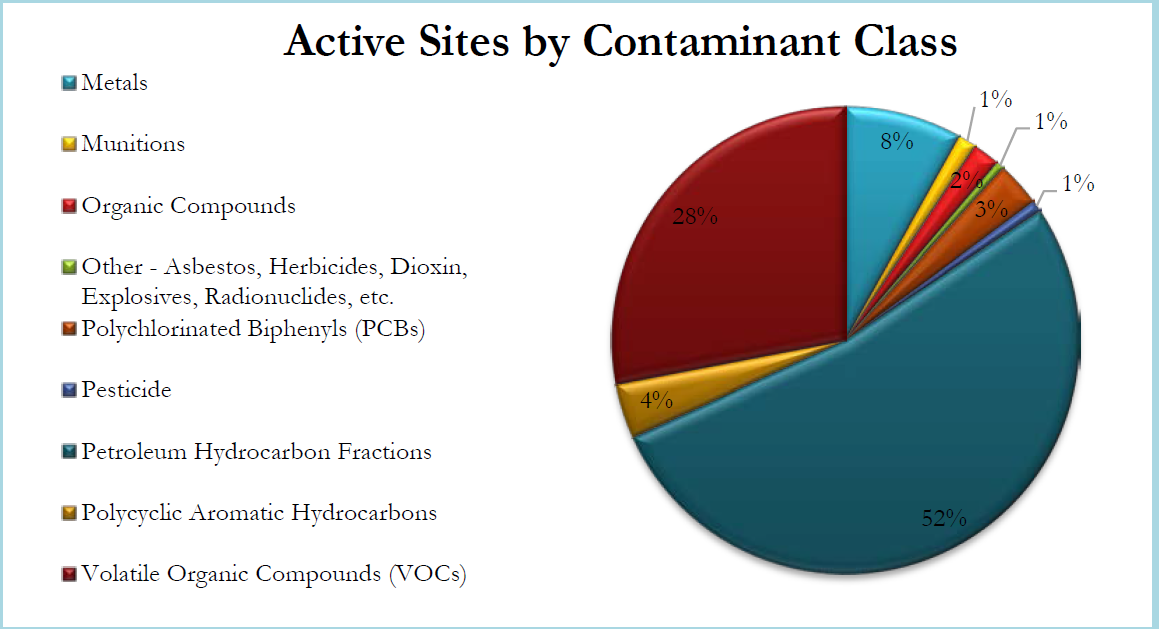 Improving and Protecting Alaska's Water Quality
10
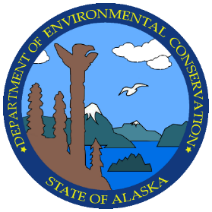 USFWS/DHSS Comments
Improving and Protecting Alaska's Water Quality
11
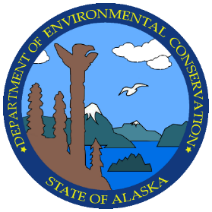 Discussion
BAF/BCF
How does this information affect your recommendation to use BAF v. BCF?
Your recommendations can be chemical-specific

Application of BAF: Options
Application of National BAF values for TL2-TL4
Recalculate the ratio of national TL2-TL4 values based on AK FCR following ADF&G analysis of species consumed.
Use of TL4 alone (WA)
Should DEC address highly bioaccumulative chemicals differently than other chemicals?
E.g., Aldrin, Hexachlorobenzene, Toxaphene
Improving and Protecting Alaska's Water Quality
12
[Speaker Notes: EPA offers guidance on how BAF values can be recalculated according to lipid content, food webs and dietary preferences. 

Modifying the BAF based on FCR is called the Model-derived Food Chain Multiplier. Allows states to recalculate based on the representative food web. 

The other way to modify the BAF is to modify the values by recalculating the BIOMAGNIFICATION factor]
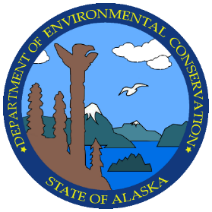 Discussion
Fish Consumption (FCR)

Does this affect your recommendation regarding the target population?
Should DEC consider Rural as the general or consider a sub-pop. of Rural? 
Does this information affect your recommendation whether to include/exclude anadromous species?
Does this information affect your recommendation whether to include/exclude marine mammal species?
Improving and Protecting Alaska's Water Quality
13
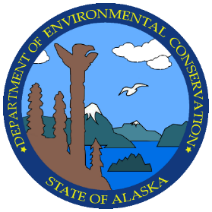 Discussion
Relative Source Contribution (RSC)- applies to non-carcinogens only

Does this information affect your recommendation regarding how we may apply RSC in general? 
How does the relationship between FCR and RSC affect your decision(s)?

Does this affect your recommendation regarding how we may apply RSC for highly bioaccumulative chemicals?
E.g., Aldrin, Hexachlorobenzene, Toxaphene
Should DEC consider using a different RSC for these chemicals?
Improving and Protecting Alaska's Water Quality
14
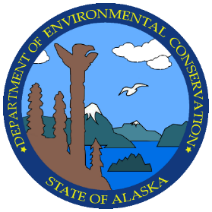 ADF&G Update
Improving and Protecting Alaska's Water Quality
15
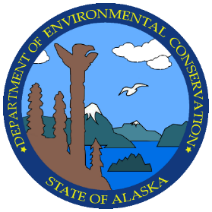 Next steps
Draft workgroup report due to DEC Leadership on Jan 9th 

HHC Workgroup Mtg #10 (end of January?)
ADF&G FCR percentiles
Marine Mammals Discussion

HHC Workgroup Mtg #11 (February-Early March)
Implementation tools
Improving and Protecting Alaska's Water Quality
16
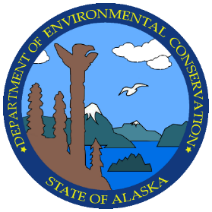 Public Comments
Improving and Protecting Alaska's Water Quality
17
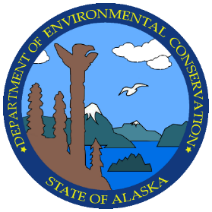 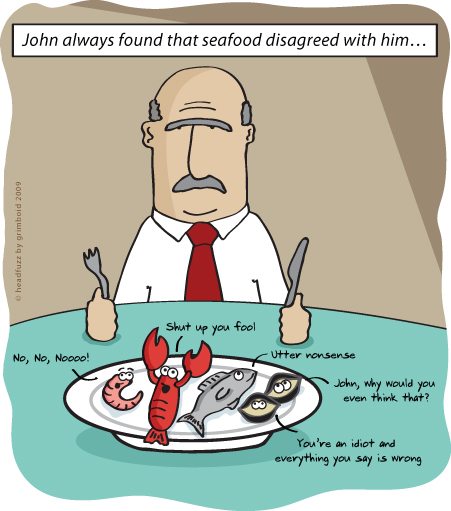 18
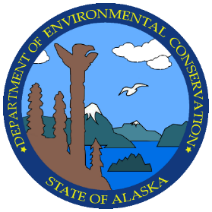 Background Info: Federal data
Toxic Release Inventory (TRI) tracks releases into various media
Reporting is dependent on the type of industry 

TRI identified 55 releases of toxic chemicals into water
20 of these releases were COCs with HHC
Database does not differentiate between surface or groundwater
Three releases were carcinogenic (one dry cleaning agent, two petroleum-based)
Results were similar to previous years
Improving and Protecting Alaska's Water Quality
19
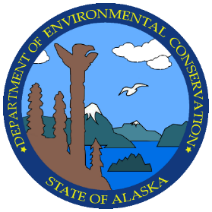 Background Info: State data (Contaminated Sites (C-Sites))
C-Sites focus on groundwater contamination
Coordinate with DEC-Water when there are concerns regarding surface water
C-Sites tracks 100’s of contaminated sites around the state
Military installations: leading source of C-Sites
Petroleum Industry: 2
NOTE: Majority of all sites are petroleum-related

30 chemicals with HHC 
18 Carcinogenic chemicals
Improving and Protecting Alaska's Water Quality
20
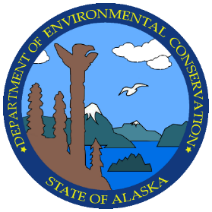 Background Info: State date: APDES Program
Alaska Pollutant Discharge Elimination System (APDES)
Regulates the discharge of pollutants into Alaska’s waters

Staff reviewed both individual and general permits
146 Individual permits 
General permits apply to a specific group or category of discharges
Cook Inlet Oil and Gas GP (industry and geographic location)
Placer Mining GP (industry)
Number of GPs: potentially 100’s
Improving and Protecting Alaska's Water Quality
21
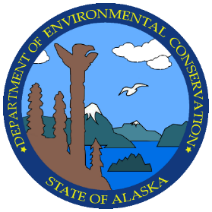 Background Info: Common chemicals of concern
Arsenic- Technical and Policy issues
AK waters withdrawn from HHC application
Potential for new criteria to be an order of magnitude more conservative
Cyanide- Technical issues
Methylmercury- Technical and Policy issues
Based on fish tissue rather than water column
Background concentrations in AK waters may exceed recommended criteria
PCBs- Technical issues
Improving and Protecting Alaska's Water Quality
[Speaker Notes: Technical issues refers to the fact that method detection limits and current treatment technology may not be able to detect or treat the chemical. Presents compliance concerns]
Background Info: “Problem chemicals”
“Major” dischargers are required to sample for a much larger suite of chemicals

“Major” applies to a limited number of permits (≥ 1 million gallons)

In many cases the current method detection limit (MDL) technology may not be accurate enough to detect the presence of a particular chemical

Majority of chemicals with MDL issues are not manufactured in AK
Pentachlorobenzene
Improving and Protecting Alaska's Water Quality
23